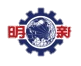 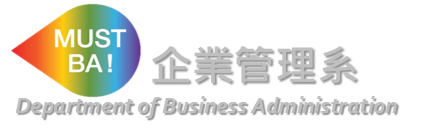 113-2 企業管理系
學生校外實習成果
實習學生：
實習照片